CHỦ ĐỀ I: NHÀ ỞBÀI 1: NHÀ Ở ĐỐI VỚI CON NGƯỜI (Tiết 1)
NỘI DUNG BÀI HỌC
IV.  Vật liệu xây dựng nhà
I.    Vai trò của nhà ở
V.   Quy trình xây dựng nhà ở
II.   Đặc điểm của nhà ở
III.   Một số kiến trúc nhà ở đặc trưng của Việt Nam
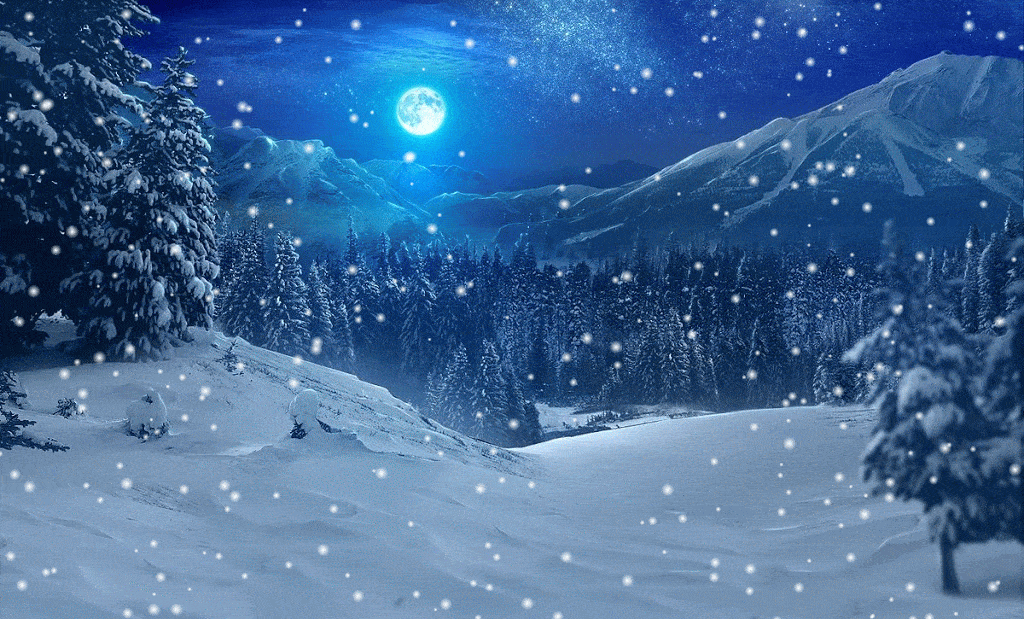 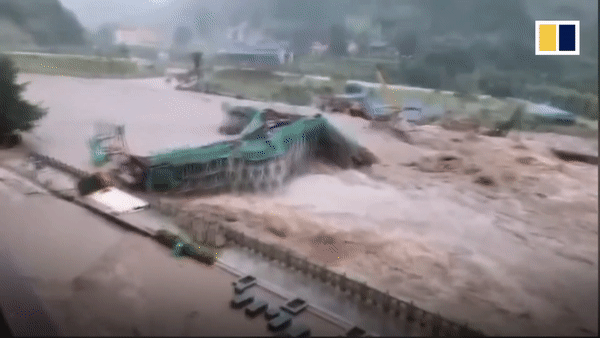 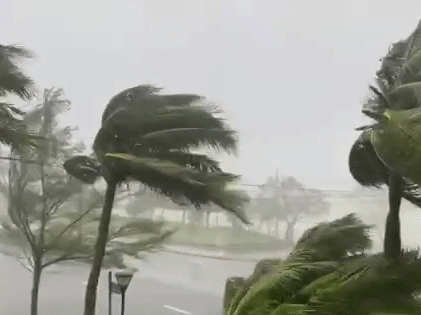 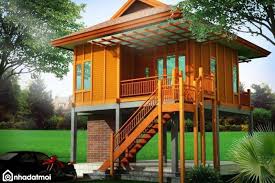 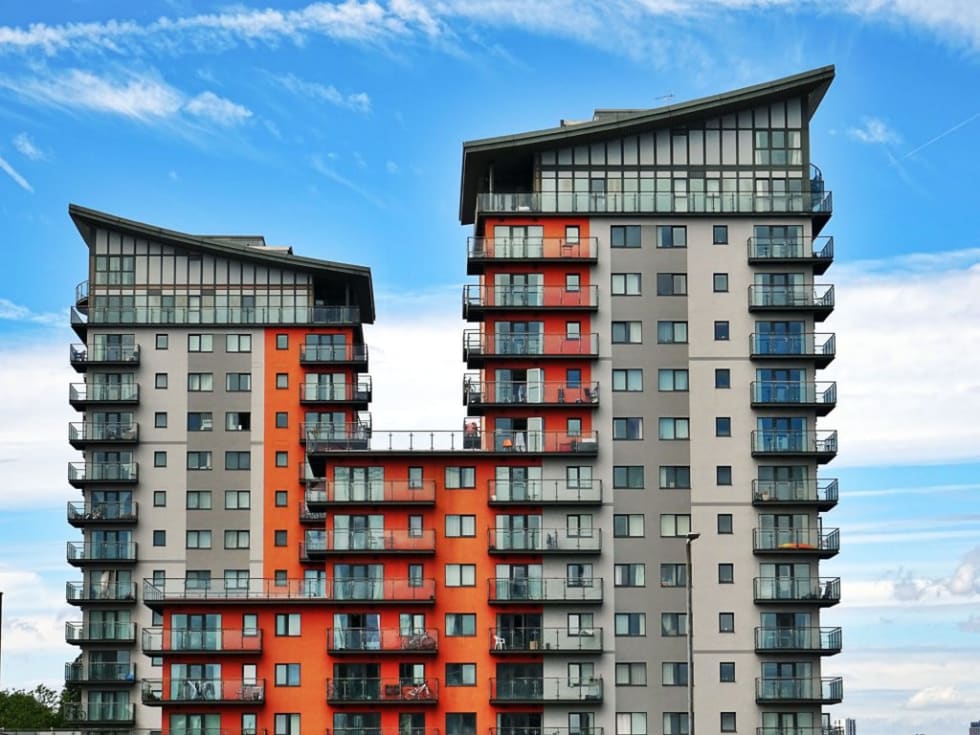 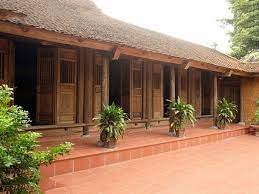 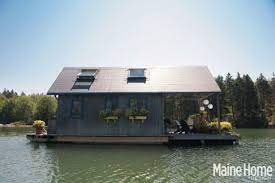 I. VAI TRÒ CỦA NHÀ Ở
.
Hình ảnh dưới đây mô tả những hiện tượng gì bên ngoài ngôi nhà?Nhà ở giúp ích gì cho con người khi xảy ra những hiện tượng thiên nhiên như trên?
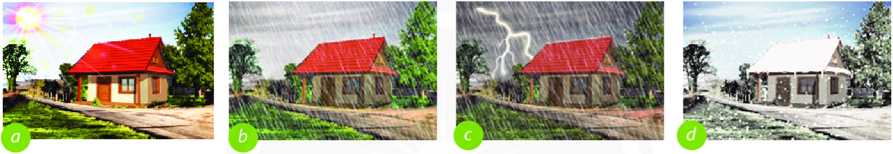 Hình 1.2. Một số hoạt động thường ngày trong gia đình
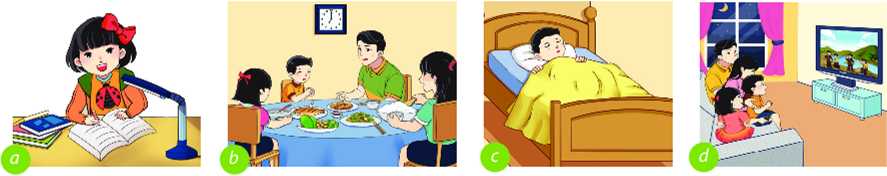 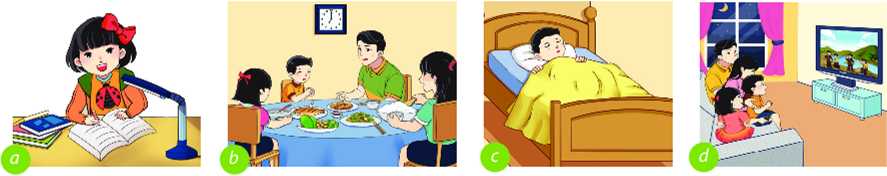 - Là nơi trú ngụ của con người.
- Giúp con người tránh khỏi gió, mưa, nắng, …
- Ngủ, nghỉ ngơi, nấu ăn, tắm giặt, học bài, xem ti vi, …
- Ngủ trong phòng ngủ, xem ti vi ở phòng khách…
- Nấu ăn trong bếp, học bài trong phòng làm việc, …
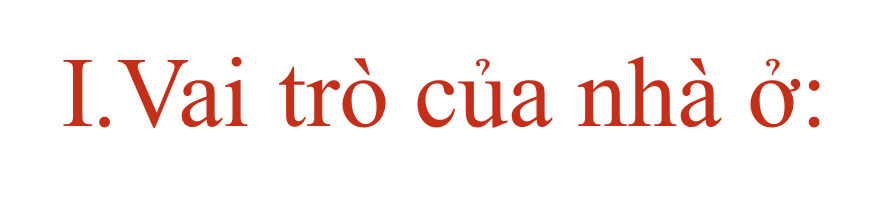 -  Để ở.
- Tránh khỏi những tác hại của thiên nhiên và môi trường. 
- Nơi đáp ứng nhu cầu sinh hoạt thường ngày.
.
II. Đặc điểm của nhà ở:
1/Cấu tạo chung của nhà ở
2/Các khu vực chính trong nhà ở
.
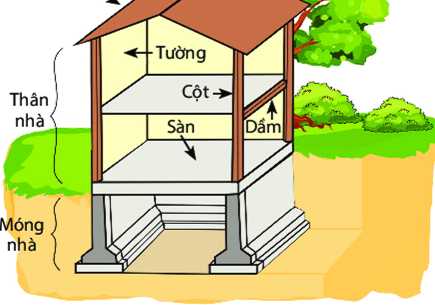 Mái nhà
Hình 1.3
Phần móng nhà
Phần mái nhà
Gồm: Cột nhà, tường nhà, sàn gác, dầm nhà, …
II. ĐẶC ĐIỂM CHUNG CỦA NHÀ Ở
1. Cấu tạo chung của ngôi nhà
M
Nhà ở thường cấu tạo bởi 3 phần chính:
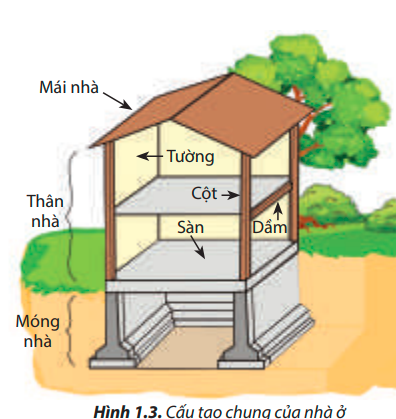 - Phần móng nhà
T
X
- Phần thân nhà
T
- Phần mái nhà
F
Hình 1.4. Một số khu vực chính trong nhà ở
- Ngủ trong phòng ngủ, xem ti vi ở phòng khách…
- Nấu ăn trong bếp, tắm giặt trong phòng tắm,…
- Góc học tập của em được đặt trong phòng ngủ của em…..
2/Các khu vực chính trong nhà ở
Khu vực sinh hoạt chung
Khu vực nghỉ ngơi
Khu vực thờ cúng
Khu vực nấu ăn
Khu vực vệ sinh
.
KHU SINH HOẠT CHUNG
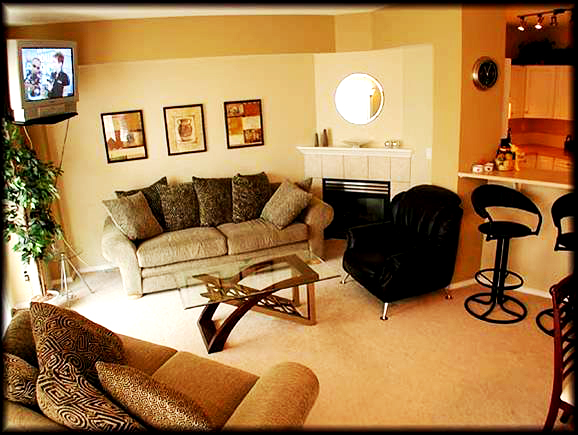 KHU NGHỈ NGƠI
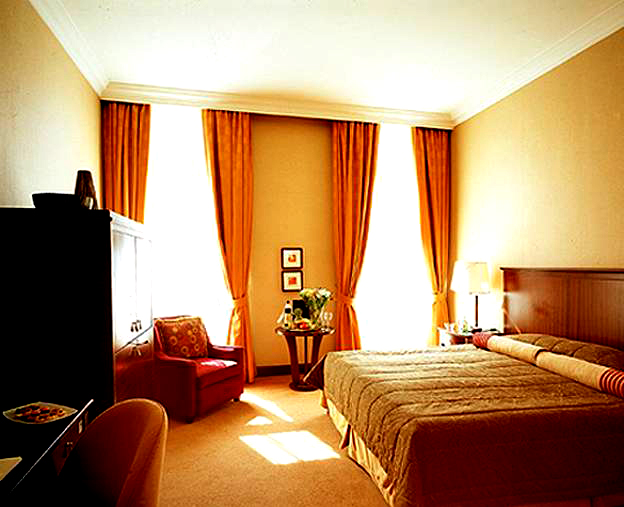 KHU THỜ CÚNG
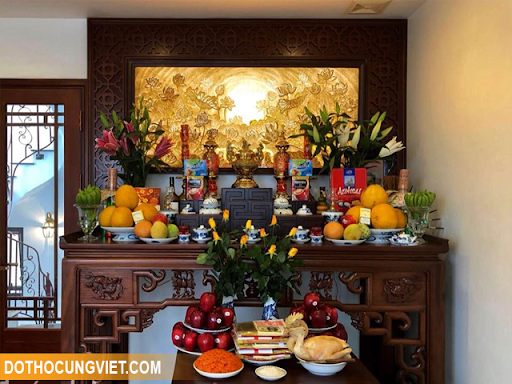 KHU VỰC BẾP
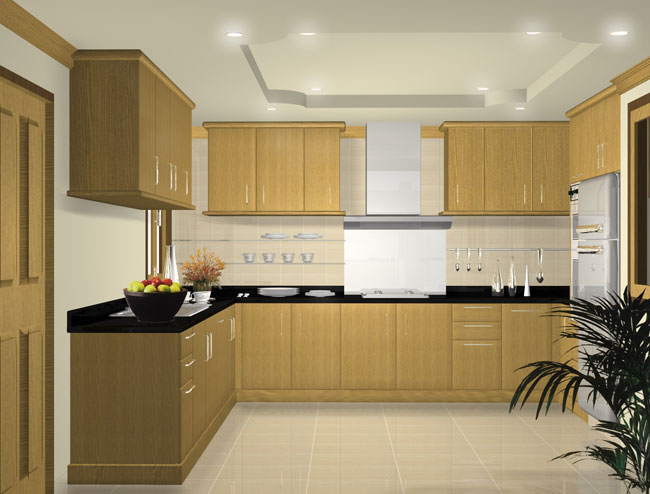 KHU VỆ SINH
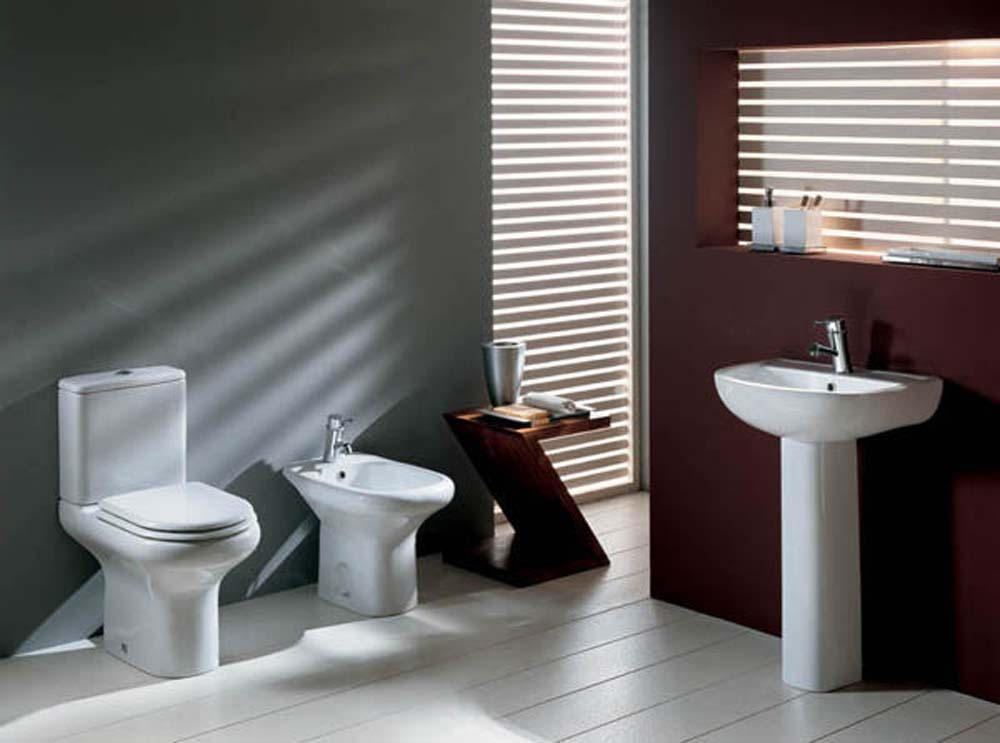 SƠ ĐỒ PHÂN CHIA CÁC KHU VỰC TRONG NHÀ Ở
NHÀ TRỆT
Nhà 1 trệt, 1 lầu
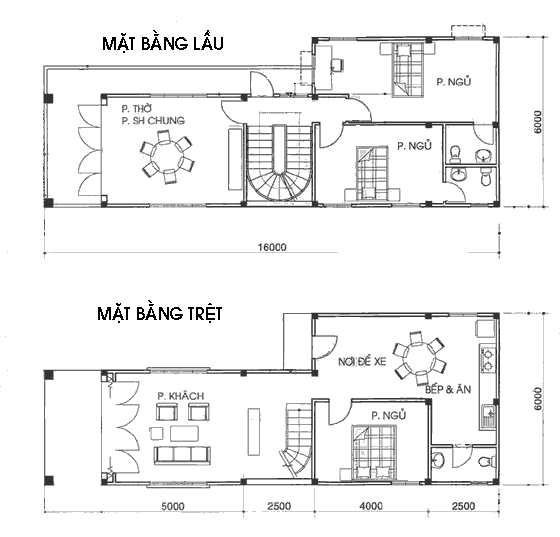 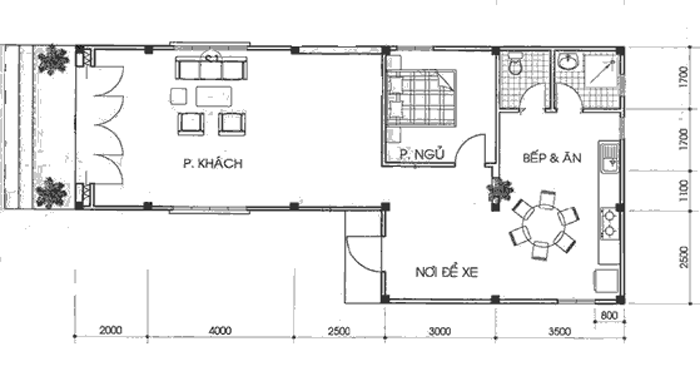 II. Đặc điểm của nhà ở:1/Cấu tạo chung của nhà ở2/Các khu vực chính trong nhà ở
Trong nhà có một số khu vực chính như : nơi tiếp khách, nơi học tập, nơi nghỉ ngơi, nơi tắm giặt, nơi nấu ăn,…
III. Một số kiến trúc nhà ở đặc trưng của Việt Nam
TRÒ CHƠI “ Ai nhanh hơn”
.
ĐOÁN HÌNH
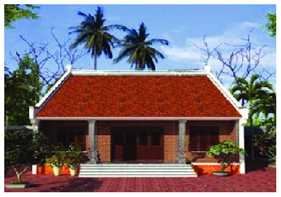 Nhà ba gian truyền thống
Đây là nhà gì?
ĐOÁN HÌNH
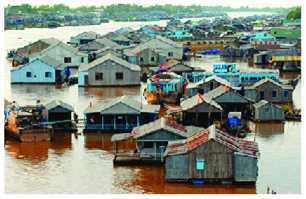 Nhà bè ( nhà nổi, nhà thuyền)
Đây là nhà gì?
ĐOÁN HÌNH
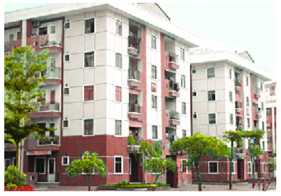 Nhà chung cư
Đây là nhà gì?
ĐOÁN HÌNH
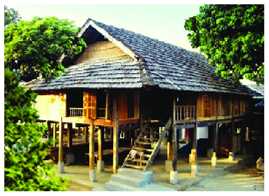 Nhà sàn
Đây là nhà gì?
ĐOÁN HÌNH
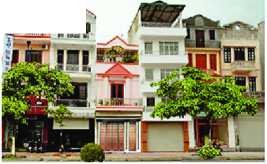 Nhà liền kề
Đây là nhà gì?
ĐOÁN HÌNH
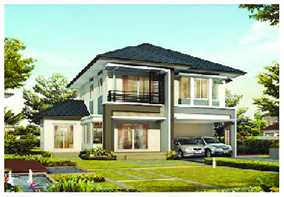 Nhà biệt thự
Đây là nhà gì?
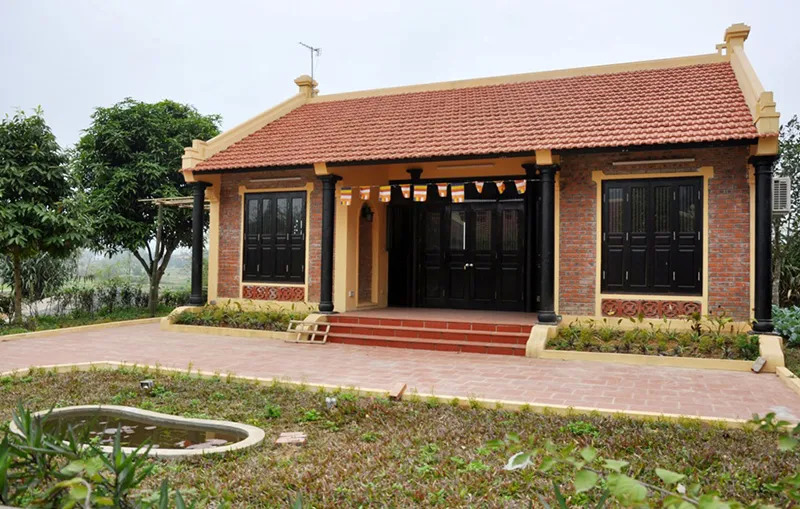 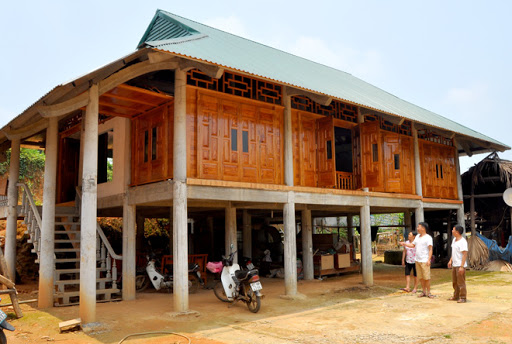 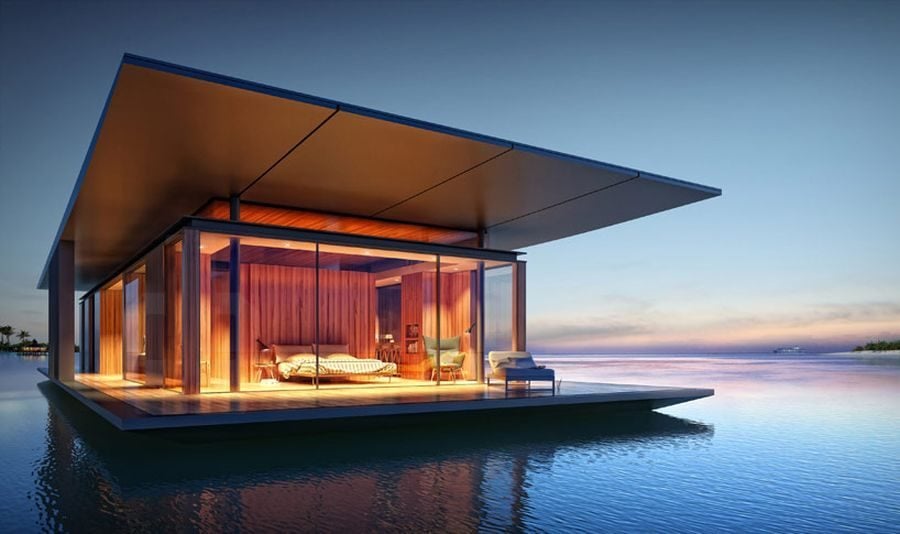 Nhà chung cư
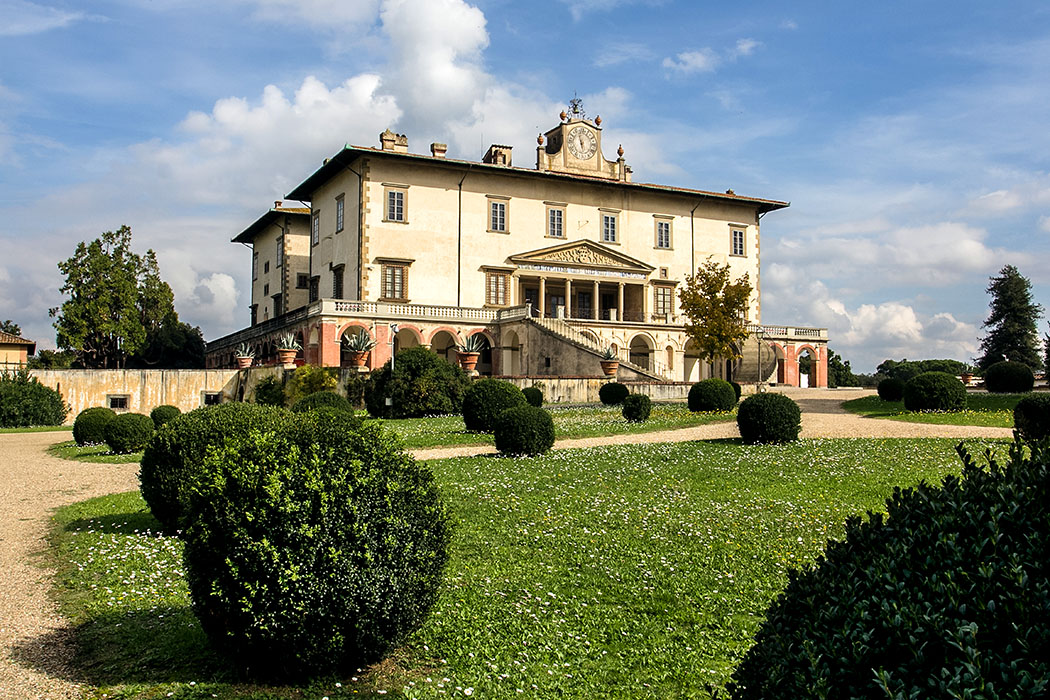 Nhà biệt thự
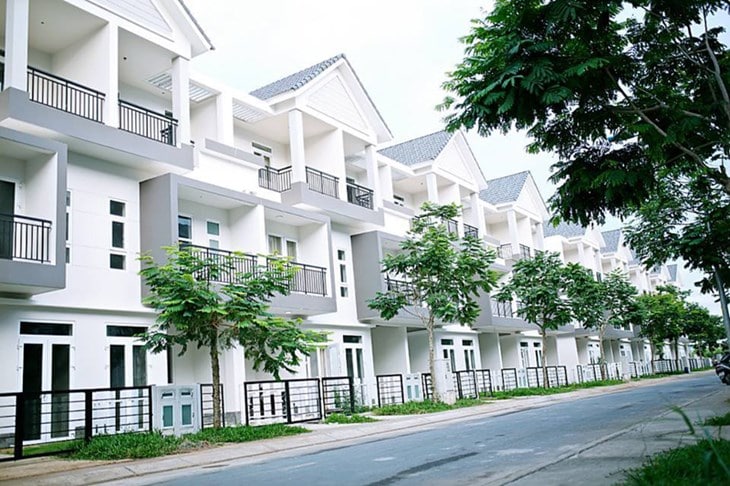 Nhà liên kế
III. Một số kiến trúc nhà ở đặc trưng của Việt Nam
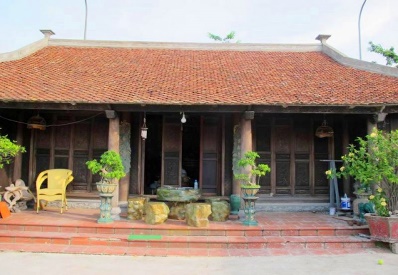 Nông thôn
Thường có kiểu nhà ba gian truyền thống; nhà riêng lẻ, ...
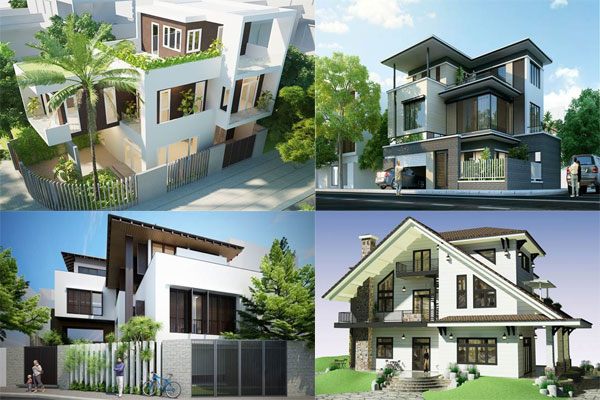 Thành thị
Có kiểu nhà liên kế, nhà chung cư, nhà biệt thự,...
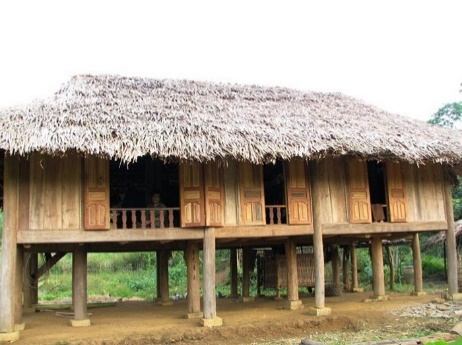 Các khu vực khác
Nhà sàn , nhà bè.
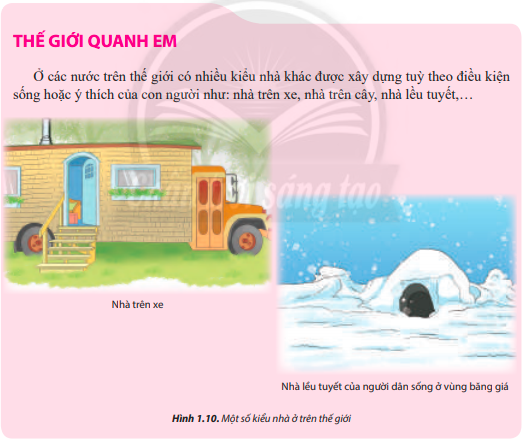